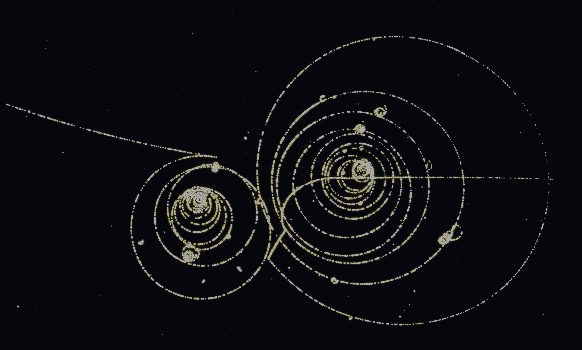 Parameter-Darstellungen
In der Physik
Thomas Notter, Aarg. Kantonsschule Baden
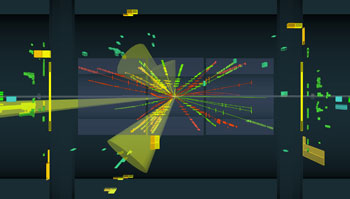 Warum?
Gebiet aus              ohne aufwändige Absprache
Beide Fächer profitieren
Studierende profitieren
Spannende Anwendungen
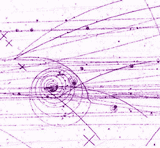 Warum?
Aus Sicht der Physik…
«natürliche» Art, eine Bewegung zu beschreiben
Herleitung (physikalischer&mathematischer) Zusammenhänge
Verständnis für den Begriff «Feld»
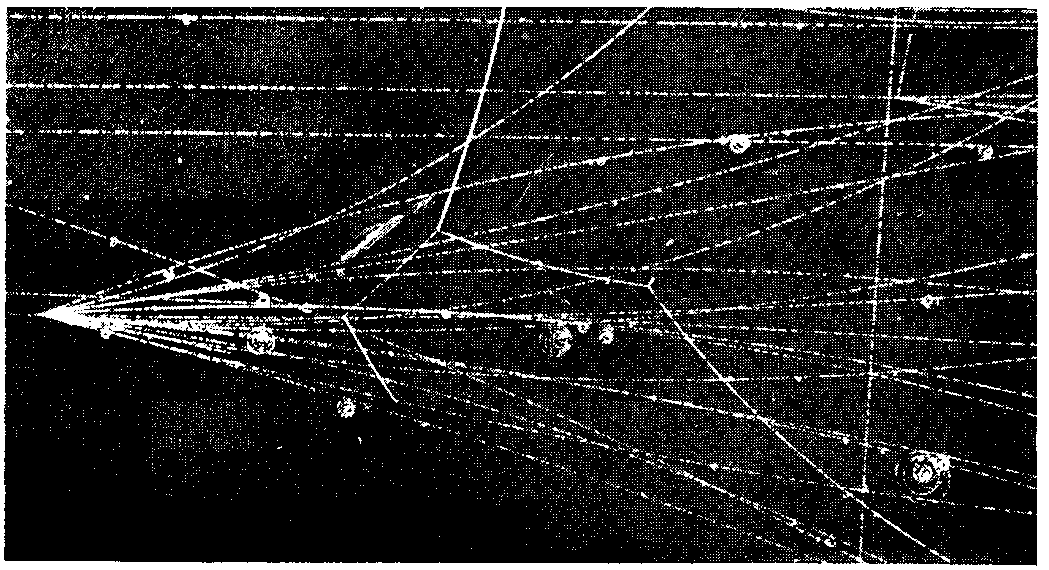 Warum?
Aus Sicht der Mathematik
Repetition der Analysis, Vektorrechnung
Erweiterung der Analysis
Begriffe kriegen konkrete Bedeutung
Vorbereitung auf DGL
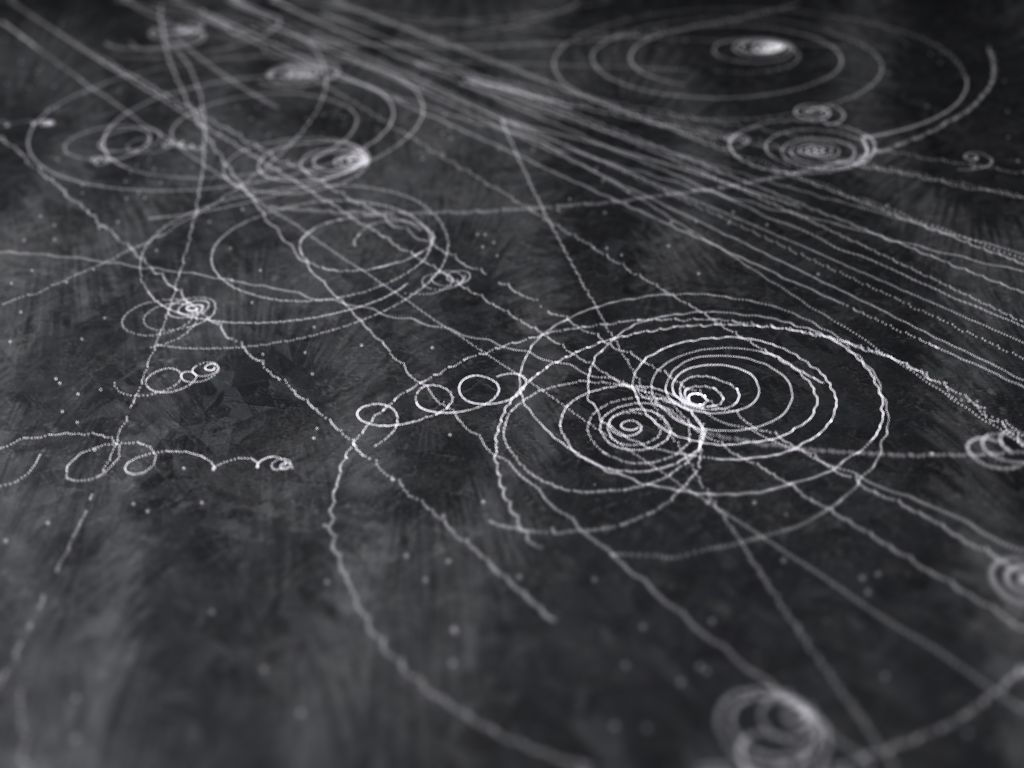 Beispiele
(Schiefer) Wurf
Kreisbewegung
Helix
Spiralen
Lissajous-Figuren
Bewegungen in einem beliebigen Feld
….
Kreisbewegung
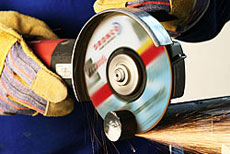 Bewegung in Gravitationsfeld
Cassini 15. Oktober 1997 «Swing-By-Manöver»
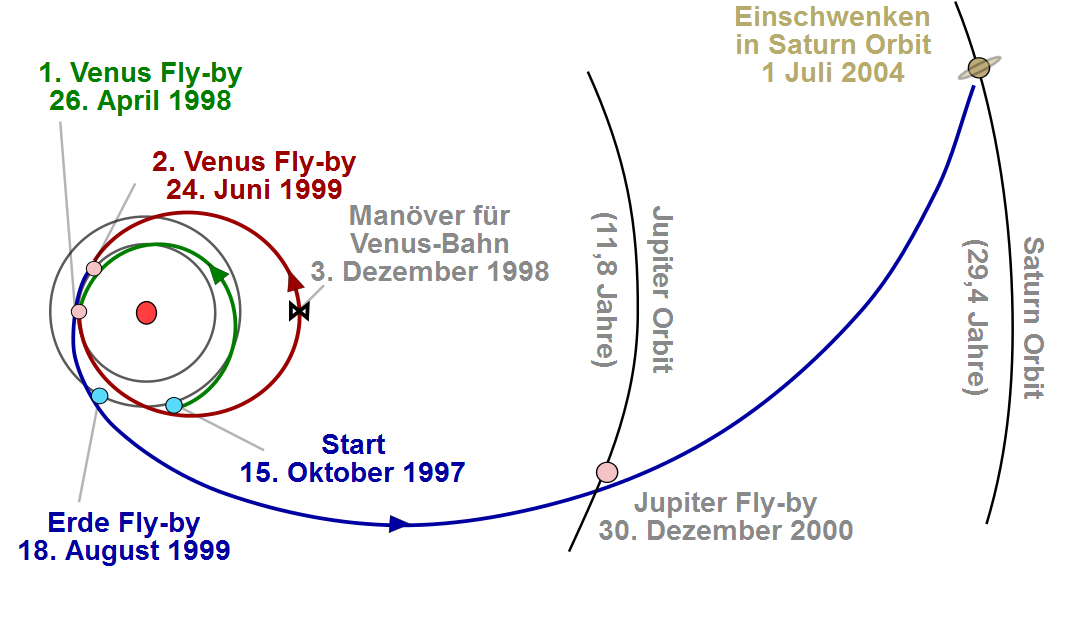 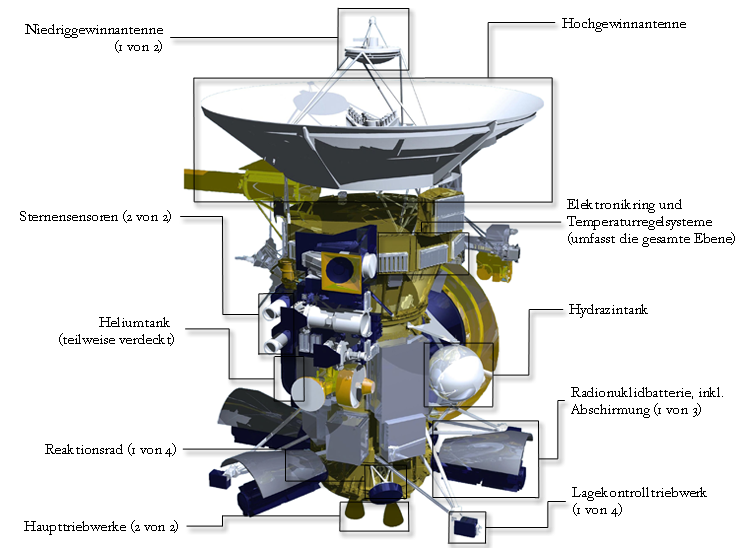 Bewegung in Gravitationsfeld
Bewegung im Gravitationsfeld
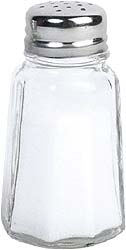 NewObserverPos.X = ObserverPos.X + ObserverSpeed.X*DeltaT
                        + ObserverAcc.X*DeltaT*DeltaT/2.0;
NewObserverPos.Y = ObserverPos.Y + ObserverSpeed.Y*DeltaT
                        + ObserverAcc.Y*DeltaT*DeltaT/2.0;
NewPlanetPos.X   = PlanetPos.X + PlanetSpeed.X*DeltaT
                        + PlanetAcc.X*DeltaT*DeltaT/2.0;
NewPlanetPos.Y   = PlanetPos.Y + PlanetSpeed.Y*DeltaT
                        + PlanetAcc.Y*DeltaT*DeltaT/2.0;

rx    = NewPlanetPos.X - NewObserverPos.X;
ry    = NewPlanetPos.Y - NewObserverPos.Y;
Alpha = ATan(rx,ry);
r2    = rx*rx + ry*ry;
r     = SQRT(r2);
F    = …
Bewegung im Gravitationsfeld
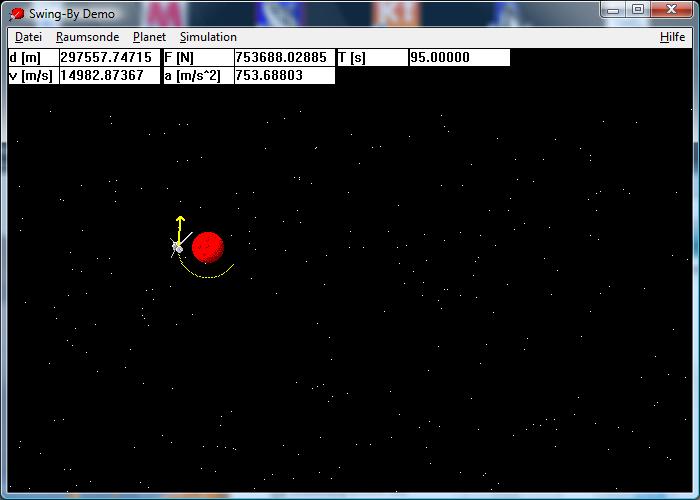 Einige Ideen…
Würfe (Parabeln)
Zentralbewegung (Kegelschnitte)
bewegte Ladungen im Magnetfeld, Zyklotron,… (Helix, Spiralen) 
Rollkurven 
Doppelpendel, Überlagerung Schwingungen (Lissajoufiguren)
Epizykelmechanismen, Überlagerung von Kreisbewegungen 
Lösungen von Differentialgleichungen als Bahnen (parametrisierte Kurven) in einem Vektorfeld
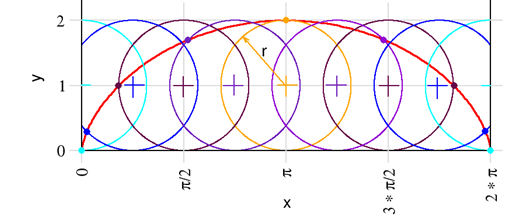